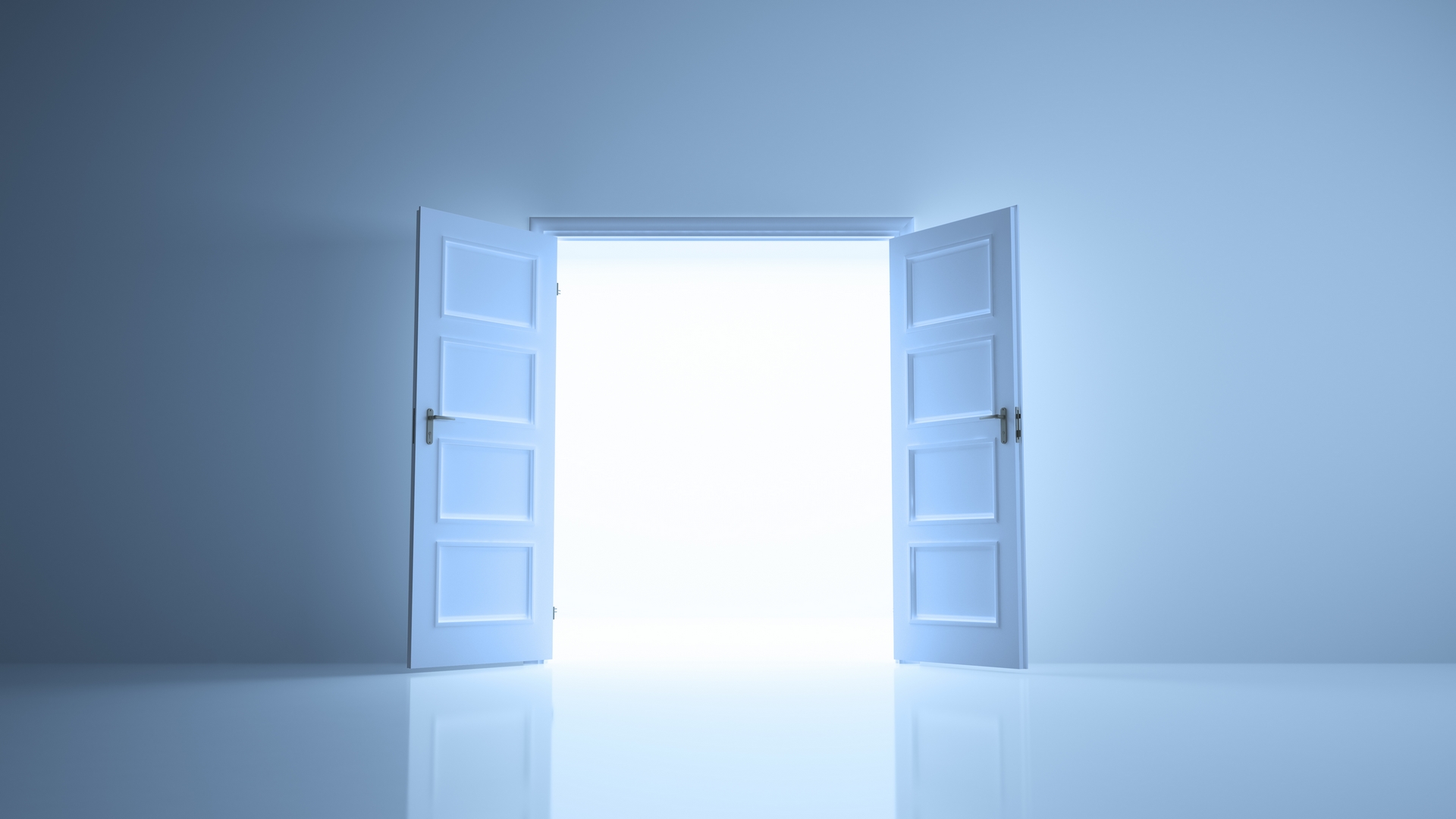 ПРИХОДИ В ТЕХНИКУМ!



МЫ ТЕБЯ ЖДЕМ!
20.04.2024
11-00
г. Обнинск
тер. Студгородок, 1
День 
открытых 
дверей
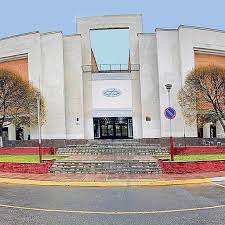 Телефон для справок: +7(910)9120353; +7(920)8836004 
E-mail: priem_tekh_oiate@mail.ru
1